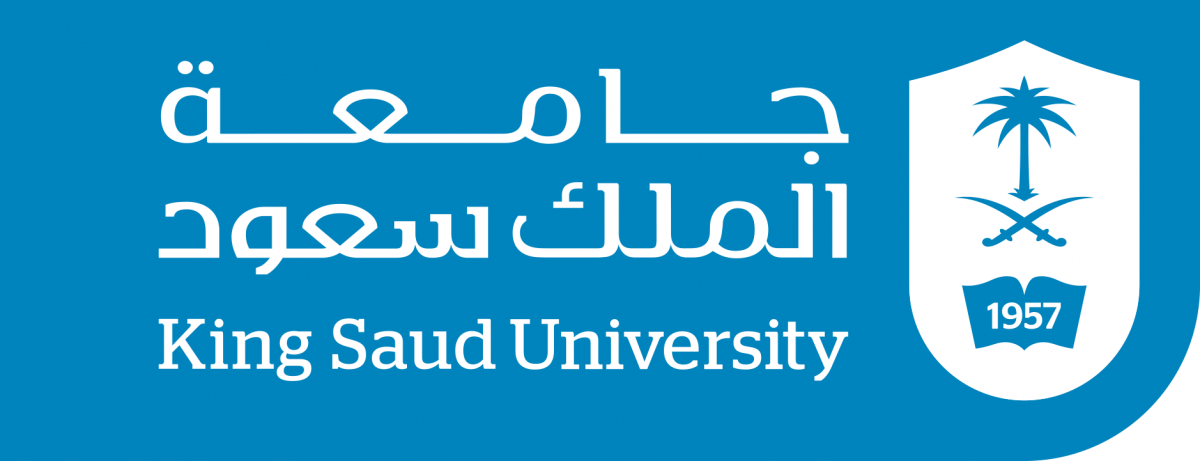 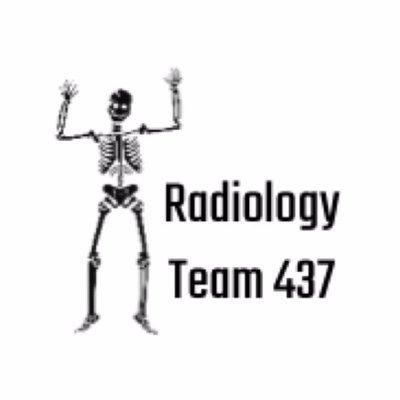 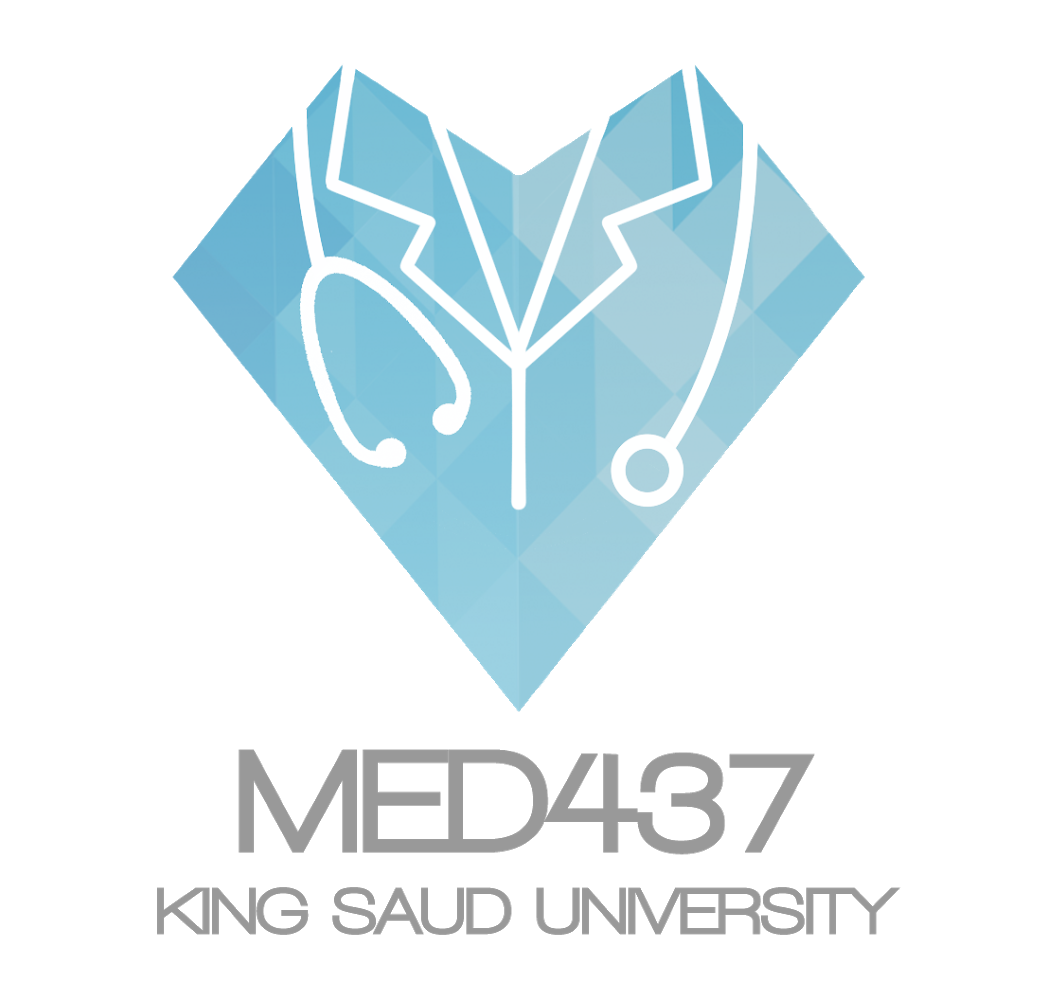 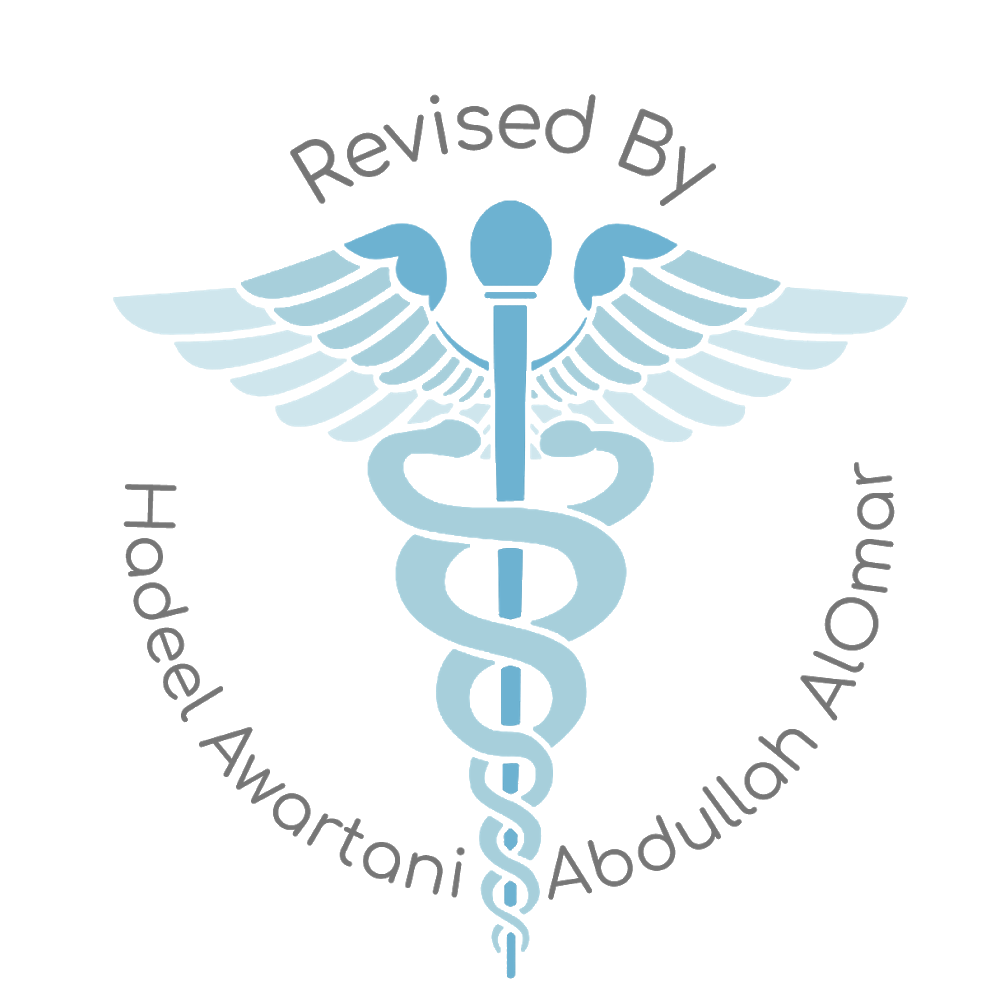 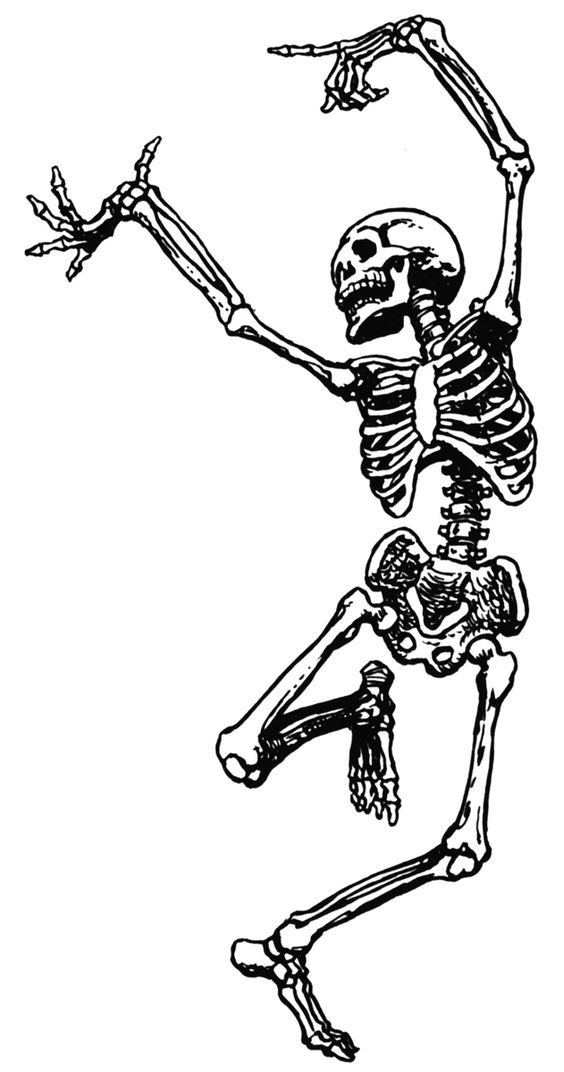 Radiology of the Spinal Cord
First Lecture
Team 437Radiology
Color indexImportant
Doctor’s noteExtra explanation
Neuropsychiatry Block
Lecture objectives: 

 1- Anatomy of spinal cord .
 2- Anatomy of vertebral column. 
 3-Identify,and distinguish between common types of radiographic Images 
 4- You should also be able to recognize some radiological presentation of spinal cord diseases.
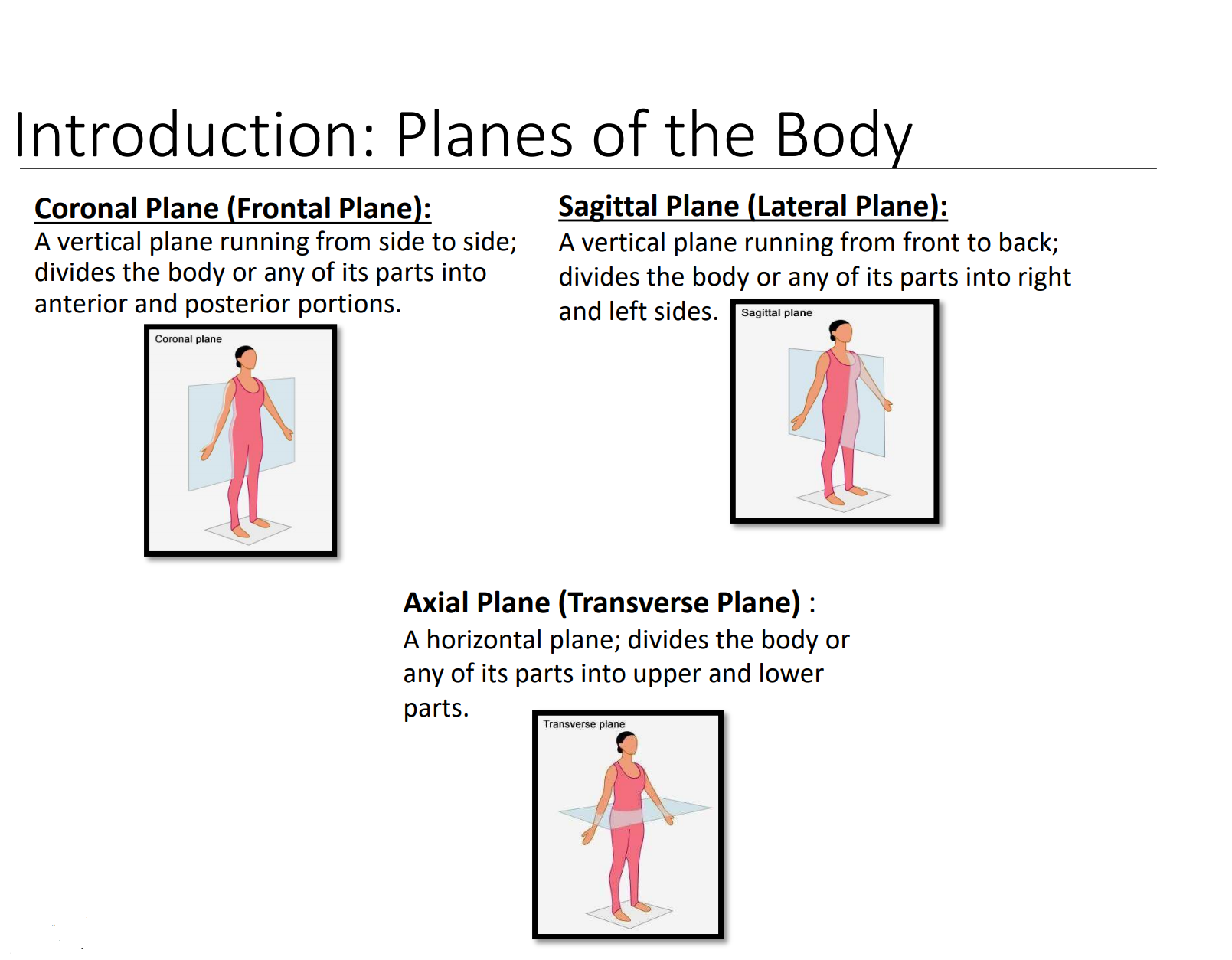 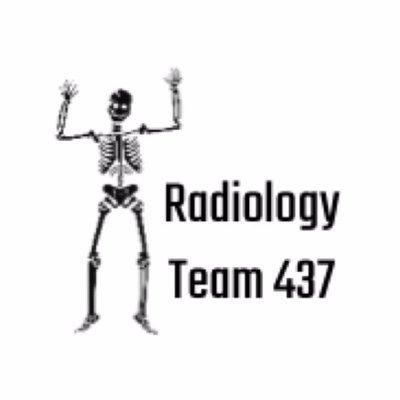 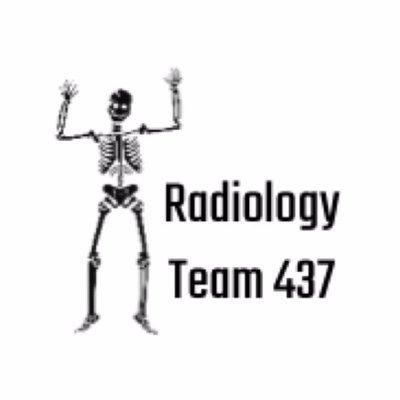 X-RAYS:
Characteristics:
-Often the first diagnostic imaging test
-Small dose of radiation to visualize the bony parts
-X-ray can detect:
Spinal alignment and curvature
Spinal instability-with flexion and extension views 
Congenital (birth) defects of spinal column
Fracture caused by trauma
Moderate osteoporosis (loss of calcium from the bone)
Infections Not always
Tumors Not always
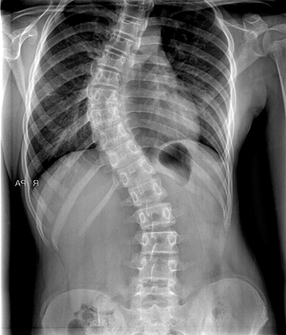 -X-ray image of a person who suffers from Scoliosis
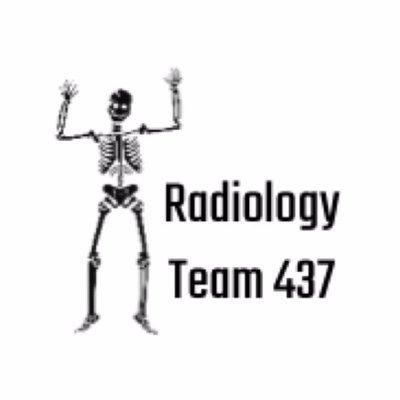 Open mouth view
Lateral view
Anteroposterior (frontal view)
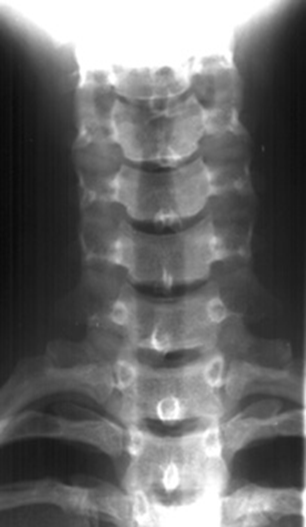 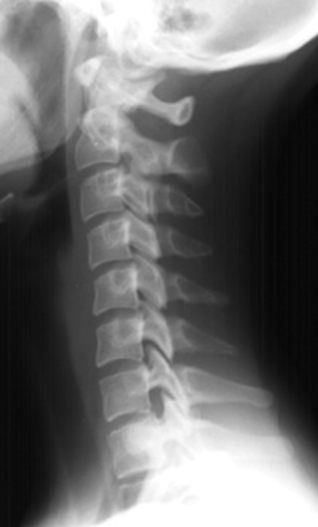 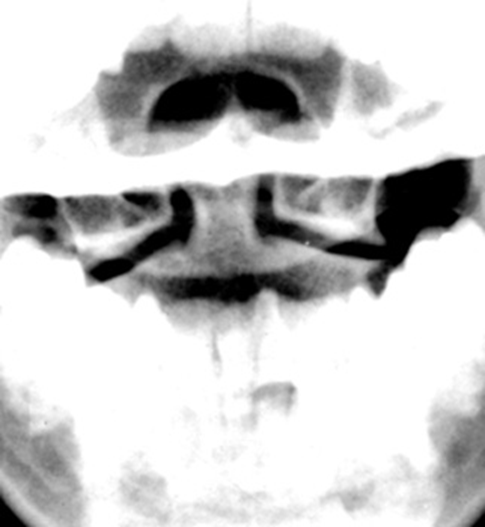 C1
C1
C2
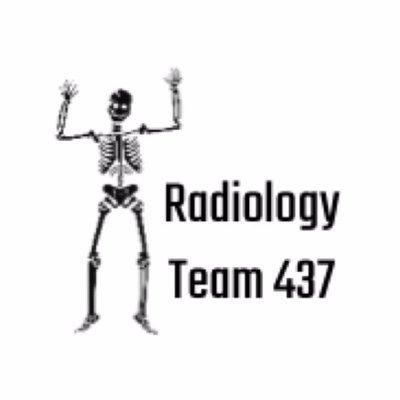 Is this film an adequate(acceptable) lateral film?





It’s not an adequate film because the 7th cervical vertebra is not seen in the image.
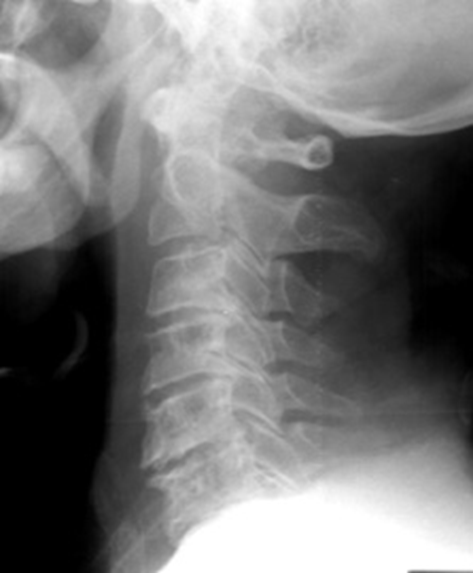 Computerized Tomography (CT SCAN):
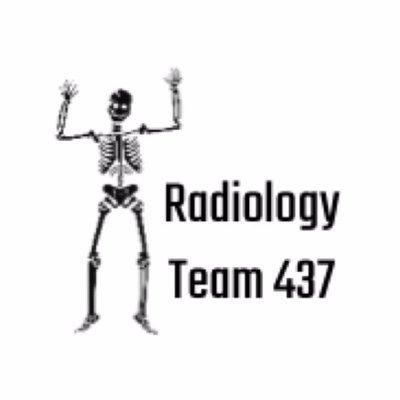 -Uses radiation 
-Obtain 2-D images (can be processed to 3-D images)
-Entire spine can be imaged within a few minutes 
-Detailed information regarding bony structures 
-Limited information about spinal cord & soft tissues
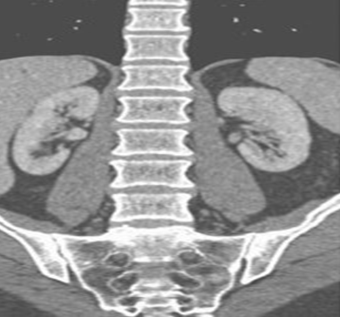 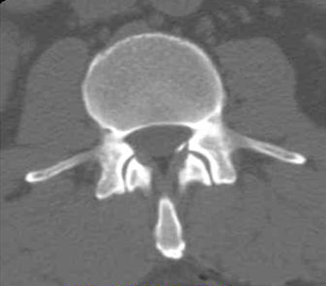 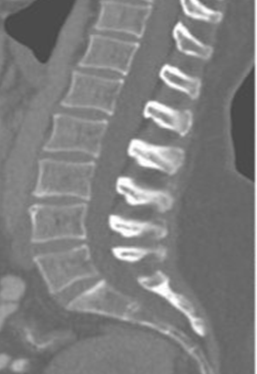 Magnetic Resonance Imaging (MRI):
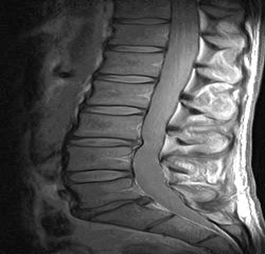 T1 Weighted
-Gold standard of imaging for spinal cord disorders
-No radiation
-Can identify abnormalities of bone, soft tissues and spinal cord
-Claustrophobic(fear of small places) patients, uncooperative and children may need sedation or general anesthesia
-Contraindications include implanted devices  e.g. cardiac pacemakers and electromagnetic devices
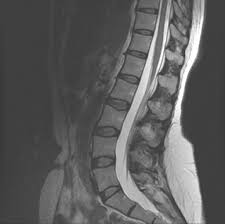 T2 Weighted
*CSF
*Cerebrospinal fluid appears white when taken by the T2 MRI method, while the T1 method makes the CSF appear darker.
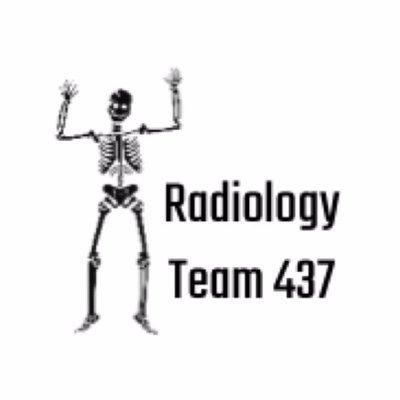 -It’s MRI T2, because the fluid is white
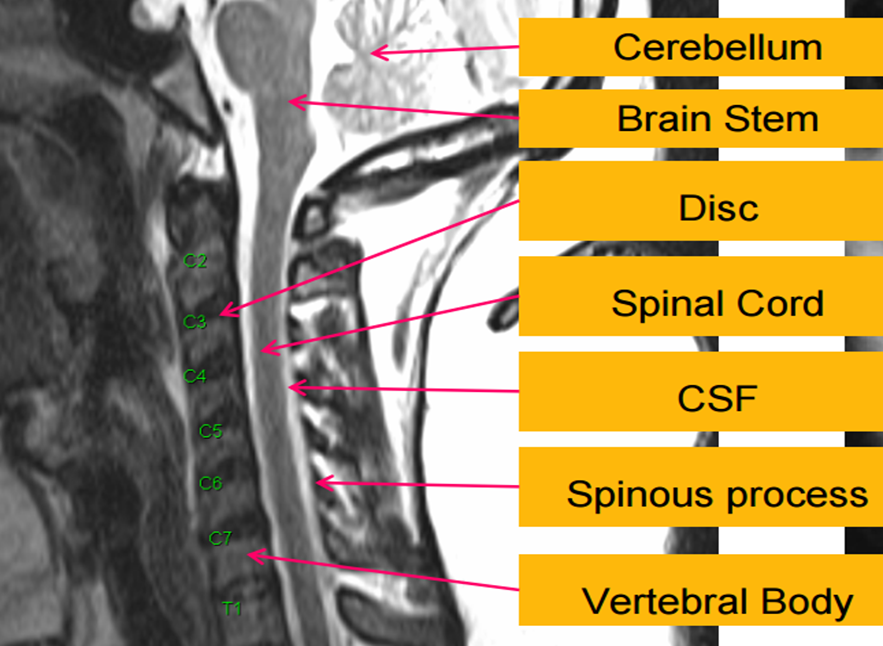 -Red flag case = patient with dangerous symptoms
Abnormalities Of Spinal Cord:
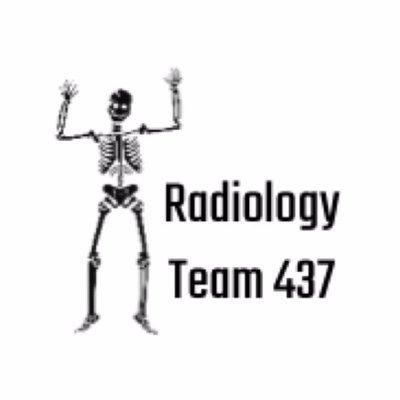 Congenital
Trauma
Tumors
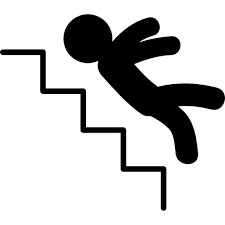 demyelination
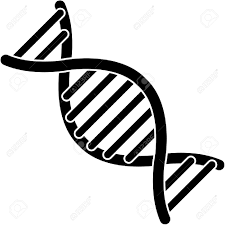 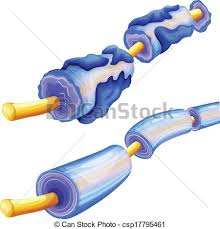 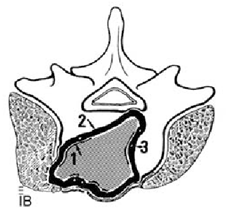 Trauma
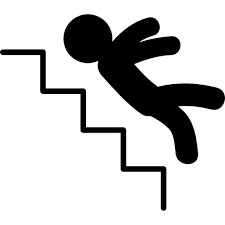 Usually the first series of images to be ordered by the physician                Plain Radiographs (x-rays).
If fractures, or other bony defects are suspected                CT images can provide very detailed information.
When soft tissue injury is suspected                 MRI is usually the imaging technology of choice.
.
Important
Accesses for parallel lines (imaginary lines):
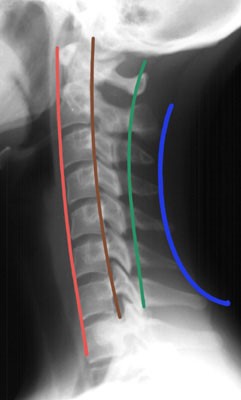 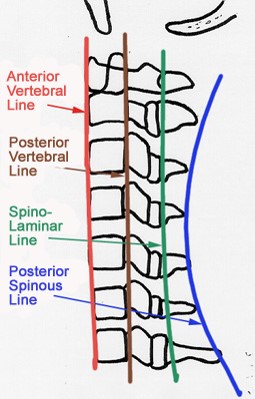 1- Anterior vertebral line
2- Posterior vertebral line
3- Spinolaminar line
4- Posterior spinous line
Any malalignment should be considered as an  evidence of injury.
Mechanism Of Injury
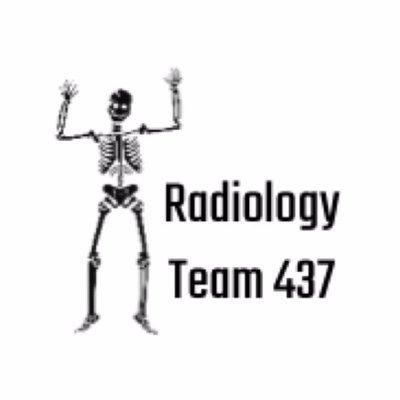 For trauma there is several mechanism of injury Here is some examples:
Hyperextension: 
a sudden backward acceleration of the skull creating extreme extension of cervical spines ,a common example is like hanging, or when the head hits the  dashboard of the car in a car accidents.
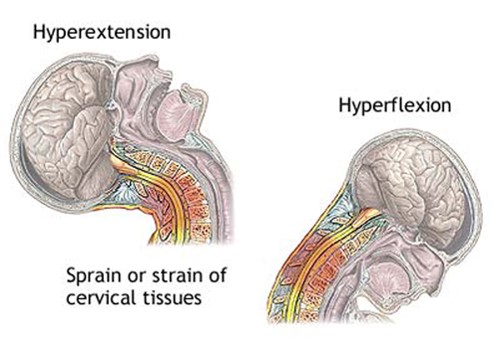 Hyperflexion: 
excessive flexion of the neck like when diving in shallow water ,could cause paraplegia
Compression Fracture
Type of imaging in All pictures listed below is X-ray
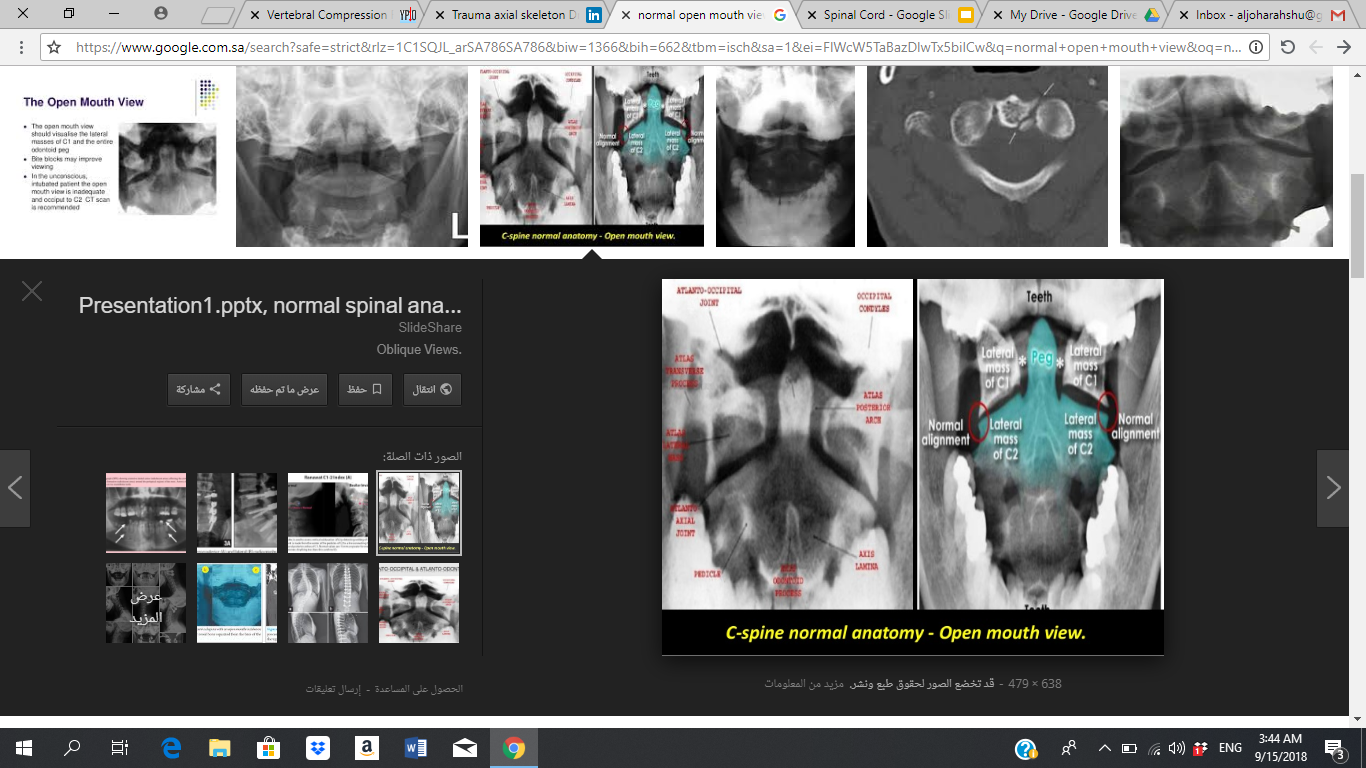 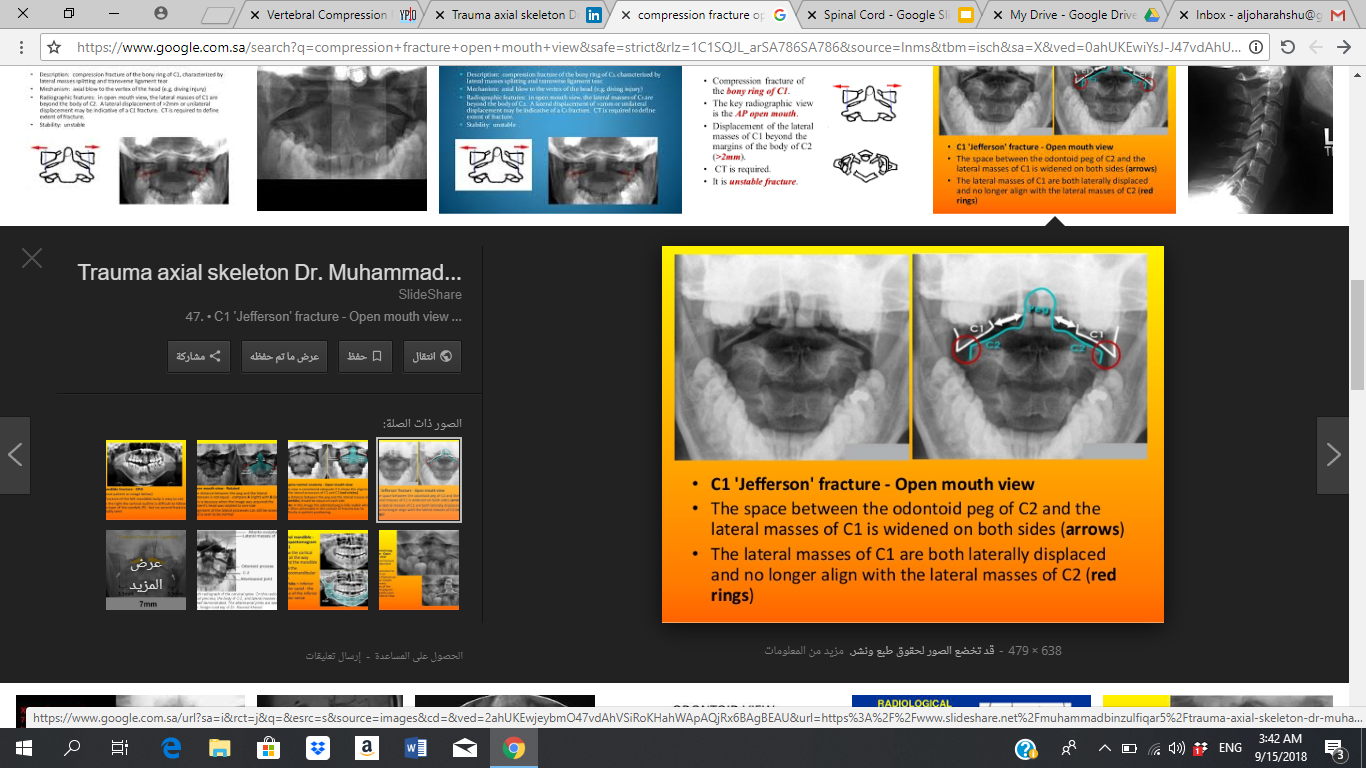 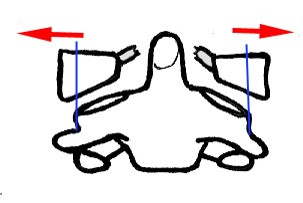 When you get a caudally directed force on your head (like when something heavy falls on yours head).
Lateral mass splitting, 
displacement  more than 2ml
Normal open mouth view
Type of imaging in All pictures listed below is X-ray
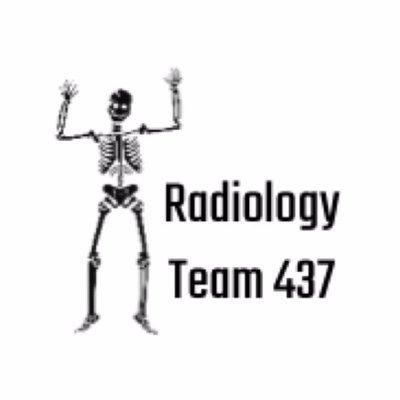 Hangman's Fracture (result of hyperextension)
A fracture which involves the pars interarticularis of C2 on both sides, and a dislocation of C2 , its a result of hyperextension and distraction
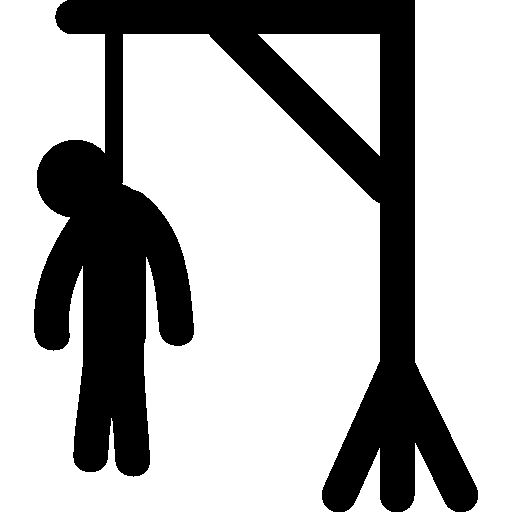 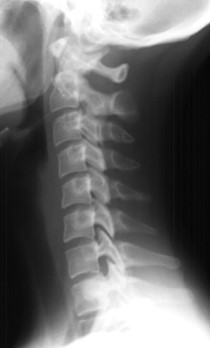 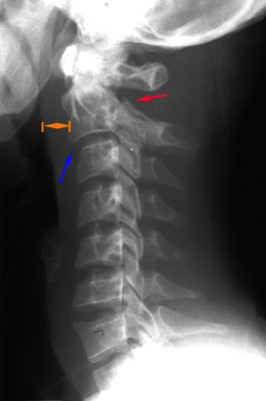 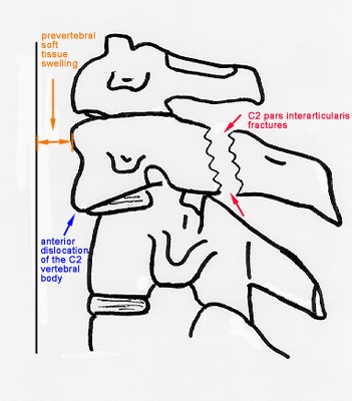 Normal lateral view
Hyperflexion
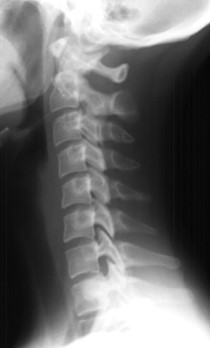 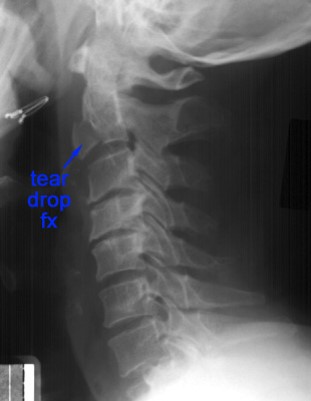 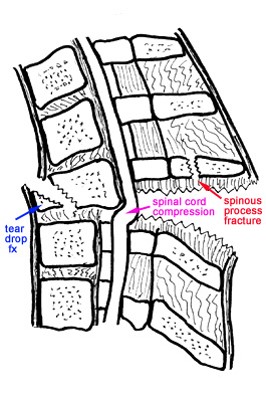 *
*The distance between spinal processes is wide
Normal lateral view
A tear drop fracture in the anterior marginof the vertebral body
Congenital defects
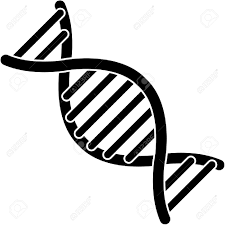 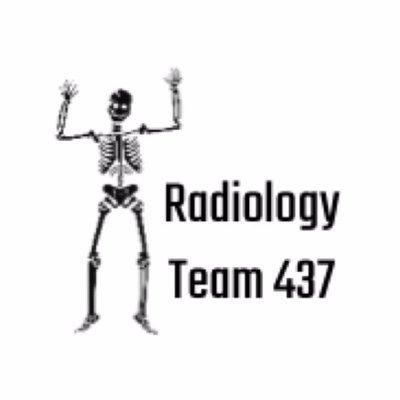 Spina bifida
-Its when a pregnant mother has deficiency of folic acid then the babies neural tube gets defected. for more information about the disease .
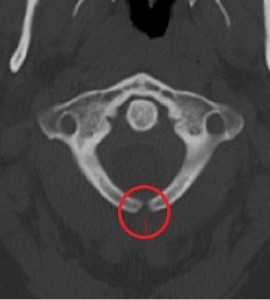 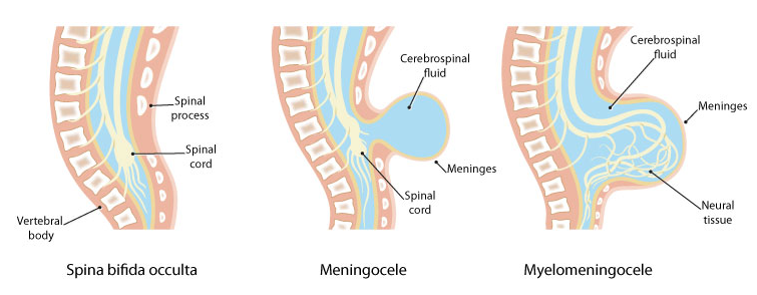 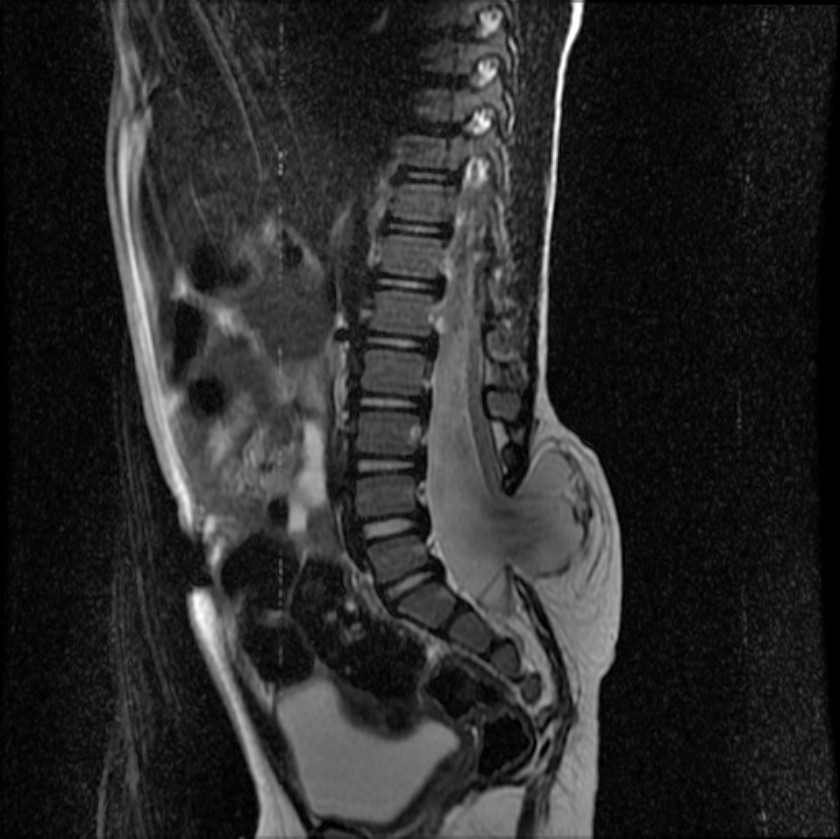 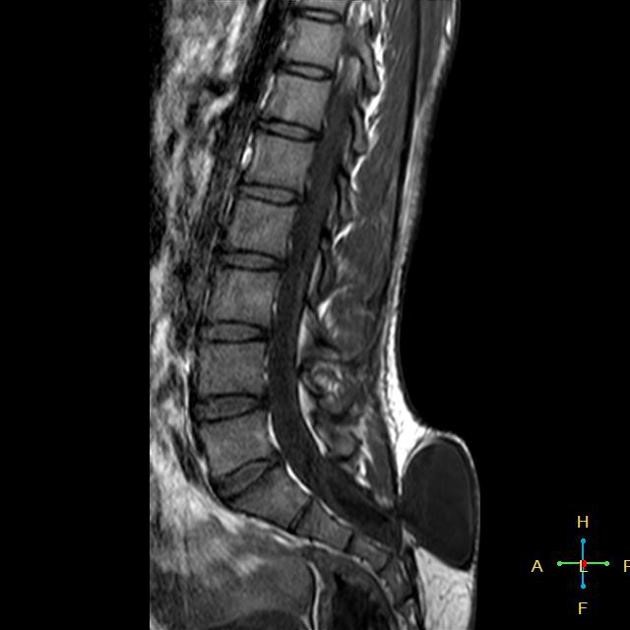 A
B
C
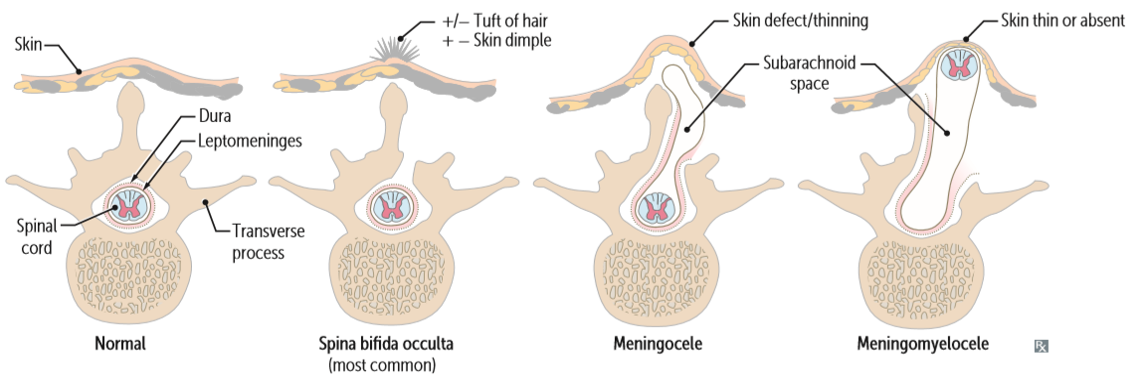 b)    meningocele, 
     MRI T1 WI
c)  meningomyelocele 
     MRI T2 WI.
a)Spina bifida occulta.,
CT scan
Syringomyelia
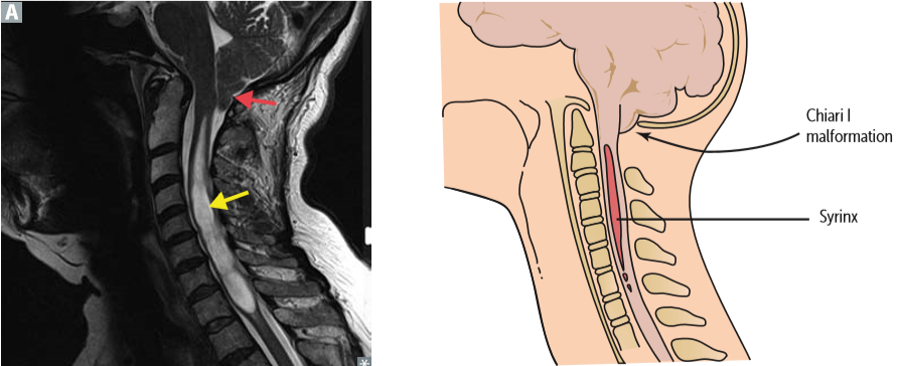 -it is the development of a fluid-filled cyst within the spinal cord.
demyelination
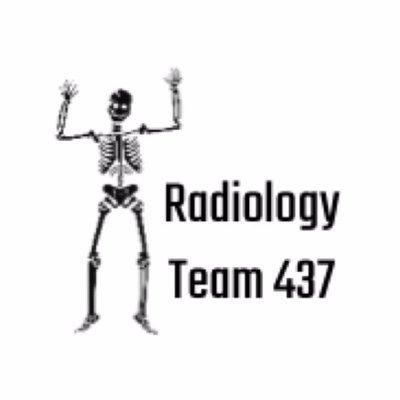 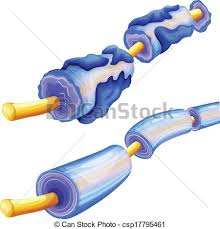 Multiple Sclerosis
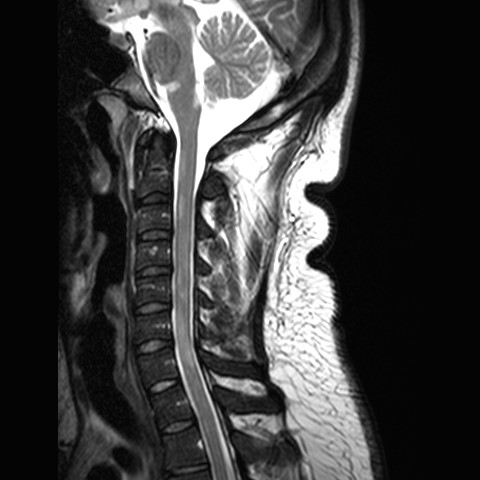 Multiple sclerosis (MS) is a relatively commonly acquired chronic relapsing demyelinating disease involving the CNS.
Characteristically disseminated not only in space but also in time.
Transverse Myelitis
-Spinal cord is swollen.
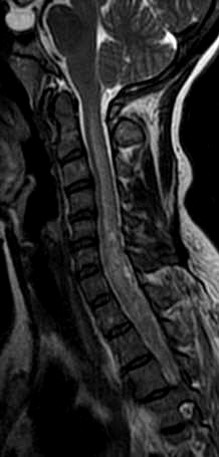 inflamed cord of uncertain cause
   Viral infections
   Immune reactions
   Idiopathic
Myelopathy progressing over hours to weeks.
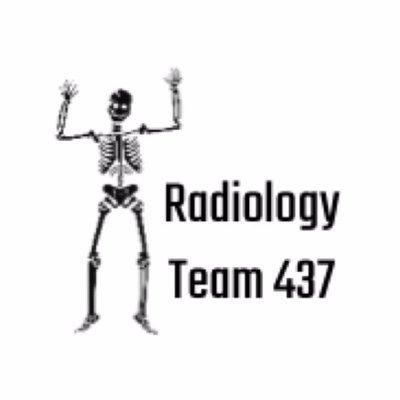 Multiple Sclerosis    VS    Transverse Myelitis
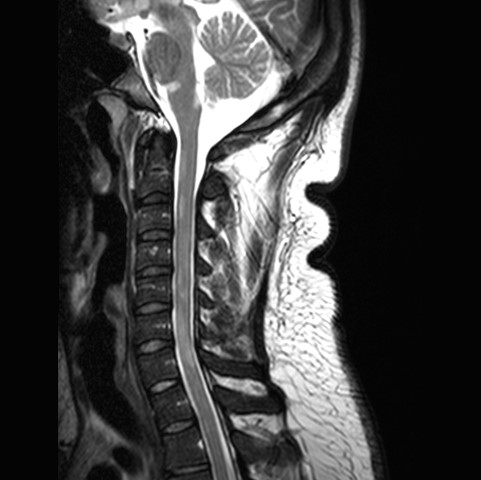 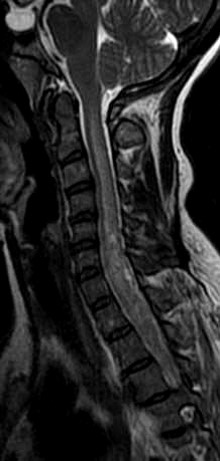 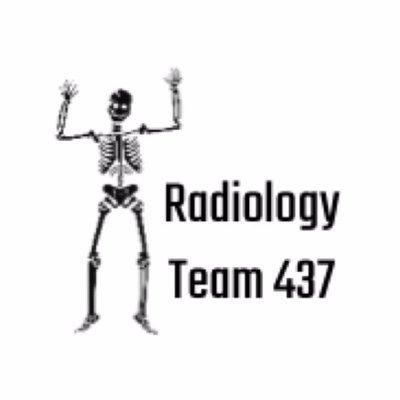 Tumors
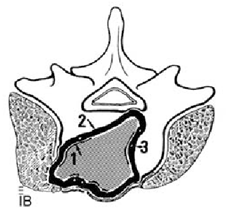 Classification of TUMORS
-Intramedullary lesions: its location is determined within the cord
-Extramedullary lesions: May be related to nerve roots and may extend into the foramen (e.g. schwannomas and neurofibromas) or may have a broad dural attachment (e.g. meningiomas).
Astrocytoma
Ependymoma
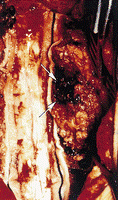 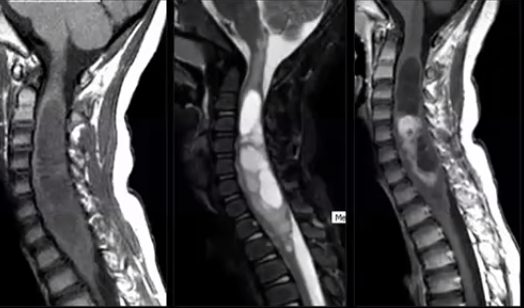 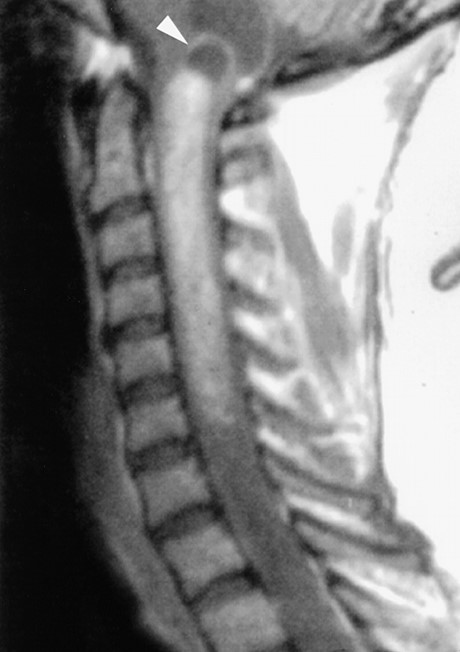 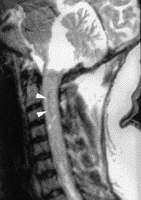 -Intramedullary tumor
-Intramedullary tumor
-There’s a chance of bleeding
MCQs:
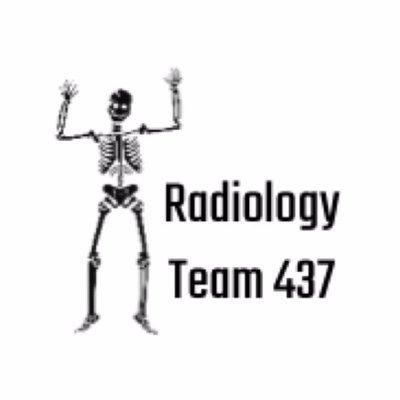 1-Technology that can  Obtain 2-D images (can be processed to 3-D images).
A- X-RAY                                                              B-MRI
C- CT SCAN                                                         D- ULTRASound
2-is a relatively common acquired chronic relapsing demyelinating disease involving the CNS
A-Multiple Sclerosis                                         B-Ependymoma
C-Astrocytoma                                                  D-Transverse Myelitis
3-inflamed cord of uncertain cause
A-Multiple Sclerosis                                          B-Ependymoma
 C-Astrocytoma                                                   D-Transverse Myelitis
4-When soft tissue injury is suspected, ___is usually the imaging Modality of choice.
A- MRI                                                                     B- XRAY
C- CT SCAN                                                           D- ULTRASOUND
Answers: 
1- C 
2- A
3- D
4- A
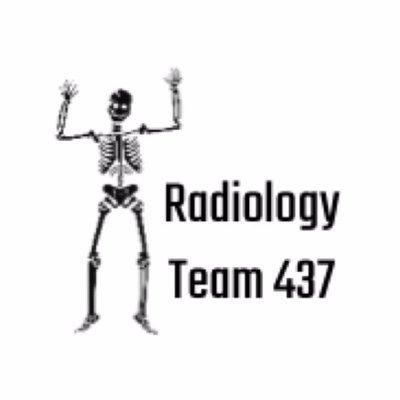 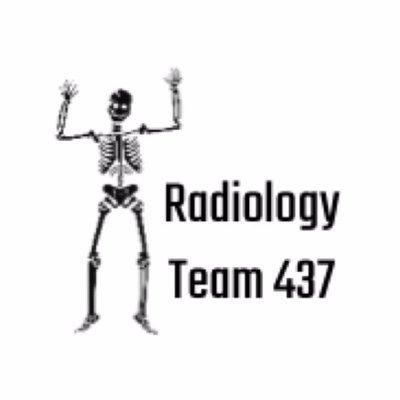 Thank you for checking our work
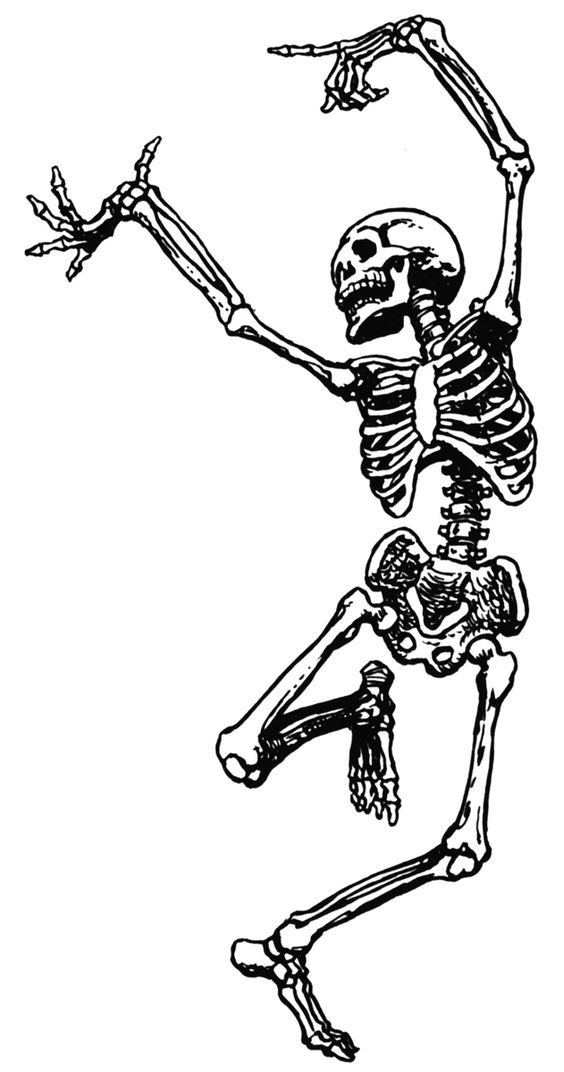 Team Leaders:
Faisal Alqusaiyer             Aljoharah Alshunaifi
Team members:
Afnan Almustafa                      Adel alzahrani                                                                                                                         Rawan Alrehaili                       Abdullah alsergani                                                                                  Abeer Alabduljabbar            Saad alhaddab
Contact us on:
@Radiology437
                        Radiology437@gmail.com
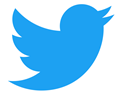 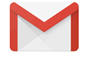